¡Bienvenidos!
Hon. Pedro R. Pierluisi
Gobernador de Puerto Rico
Gabriel Maldonado-González
Secretario
Departamento del Trabajo y Recursos Humanos
Datos del mercado laboral
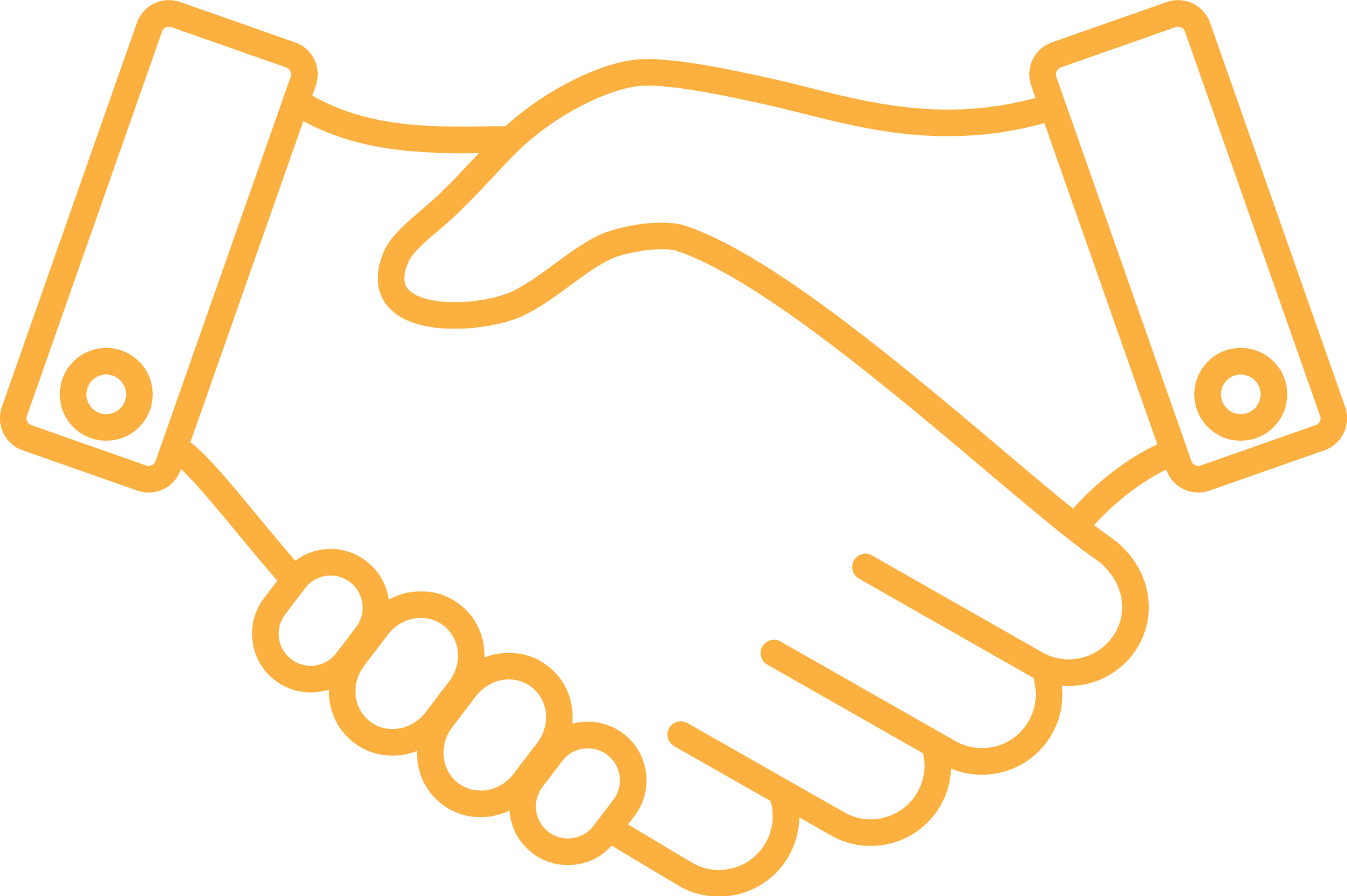 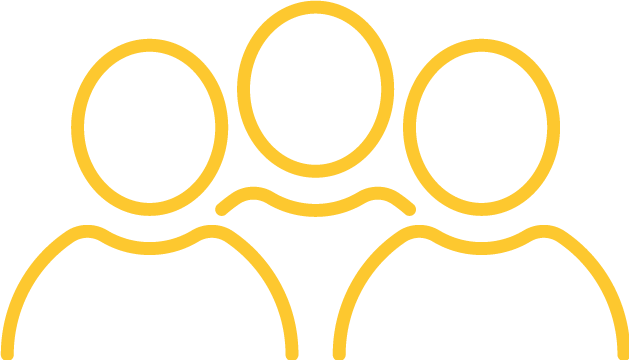 Tasa de participación laboral: 43.4% +3 puntos vs. enero de 2021. 
Una de las más altas desde el 2010.
Tasa de desempleo: 6.2%
-2.8 puntos vs. enero de 2021 

19 meses consecutivos en 6.5%o menos. ¡De las más bajas en nuestra historia!
Datos del mercado laboral
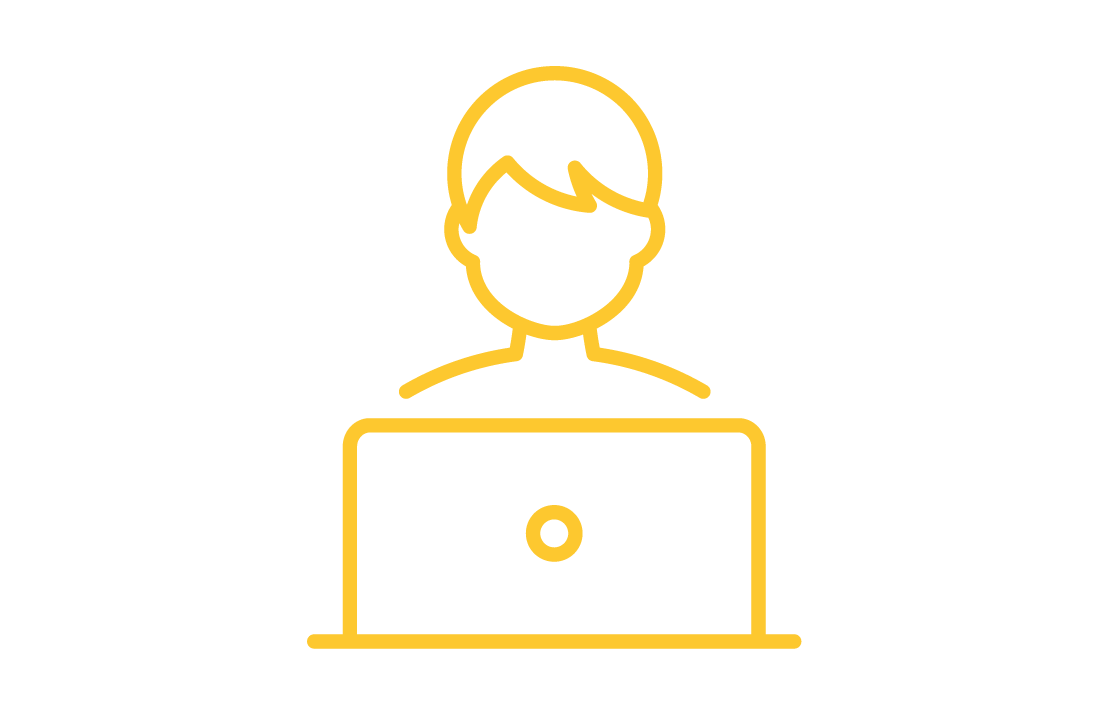 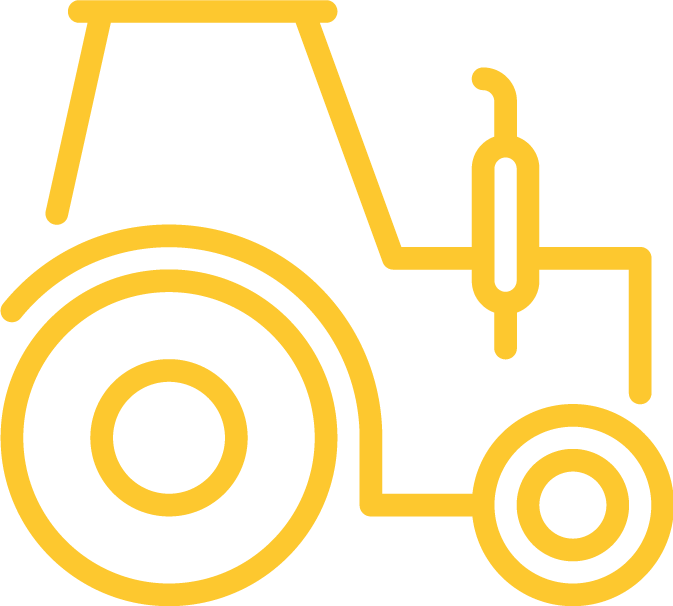 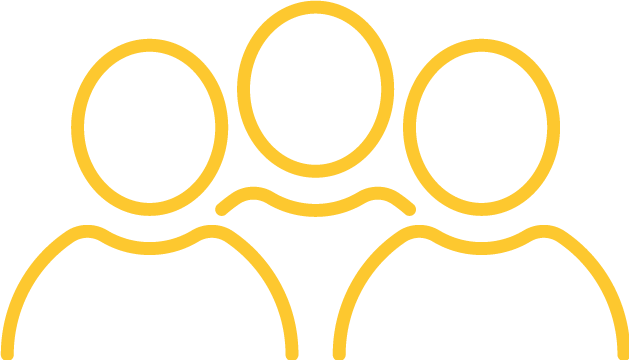 Fuerza laboral: 1,179,000 +61,000 personas vs. enero de 2021. 
De los más altos desde el 2012.
Empleo asalariado no agrícola: 947,600 (preliminar) 
+96,700 vs. enero de 2021.                                        De los más altos desde el 2010.
Empleo total: 1,105,000 191,000 trabajan por cuenta propia +87,000 vs. enero de 2021.
De los más altos desde el 2009.
¿Quiénes se encuentran fuera del grupo trabajador?
483,000 reportan que están fuera por motivo de oficios domésticos.


442,000 indican estar retirados.
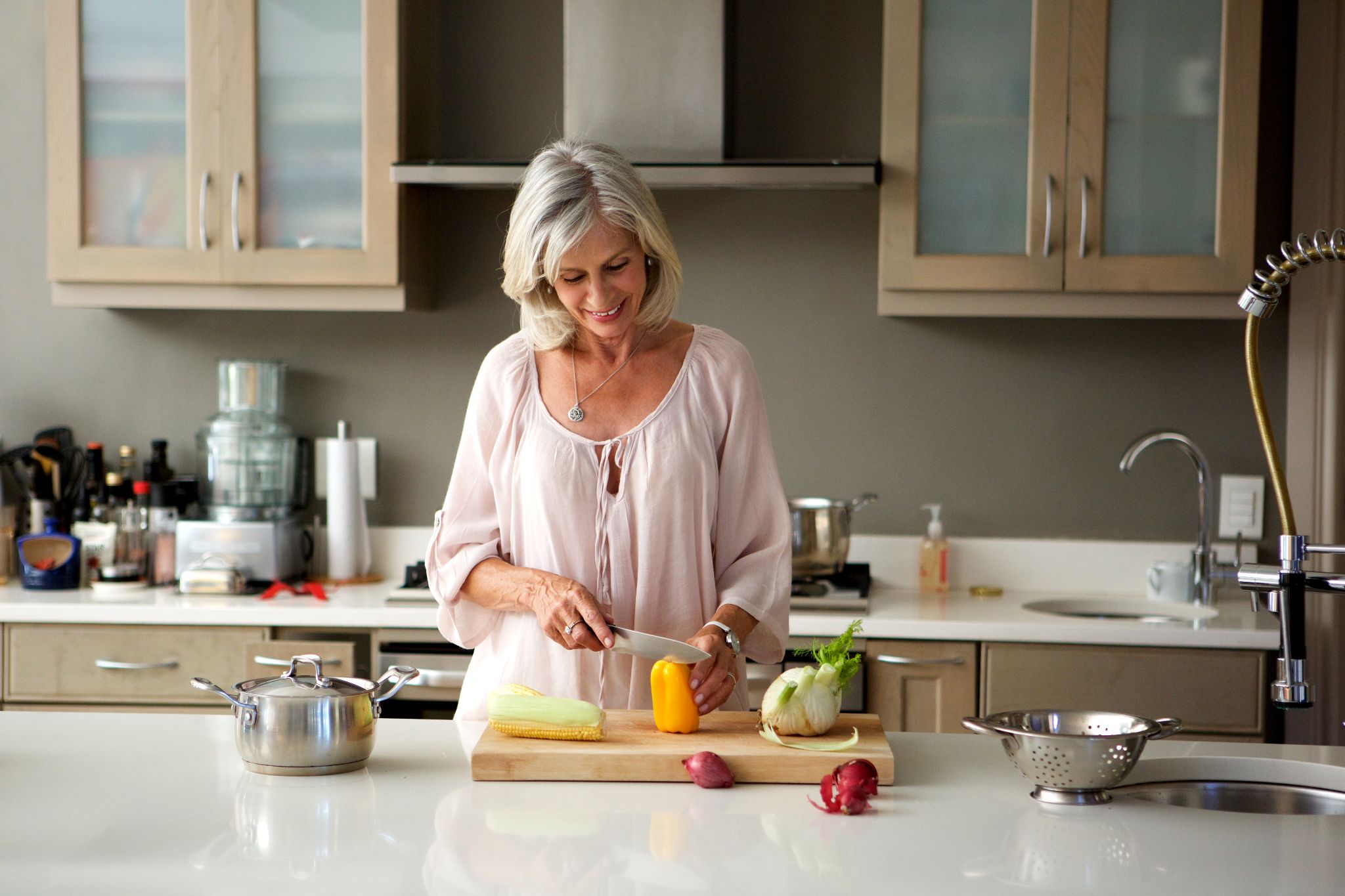 1.5 millones de personas 
fuera de la fuerza laboral
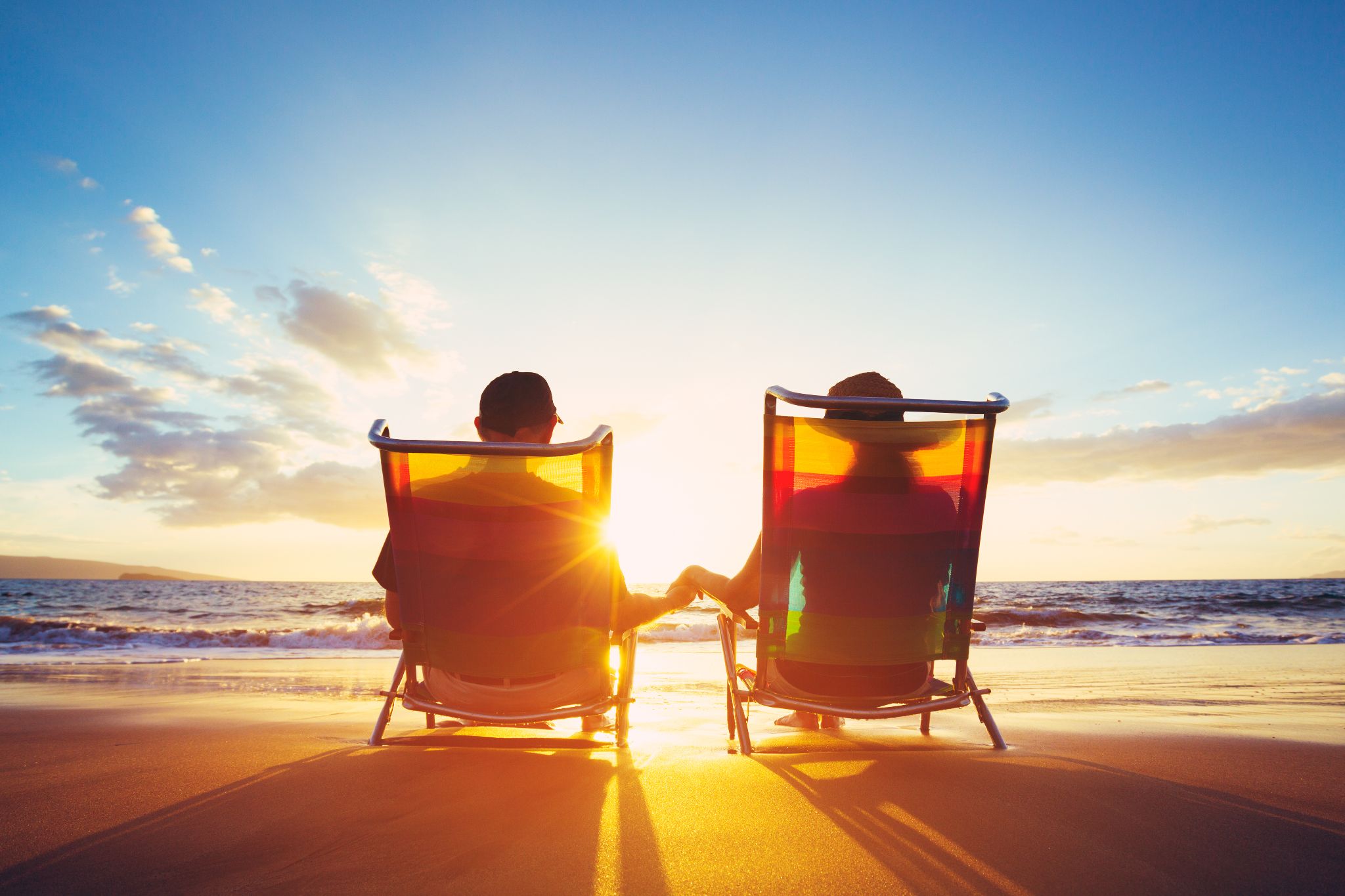 232,000  no trabajan porque están en la escuela.
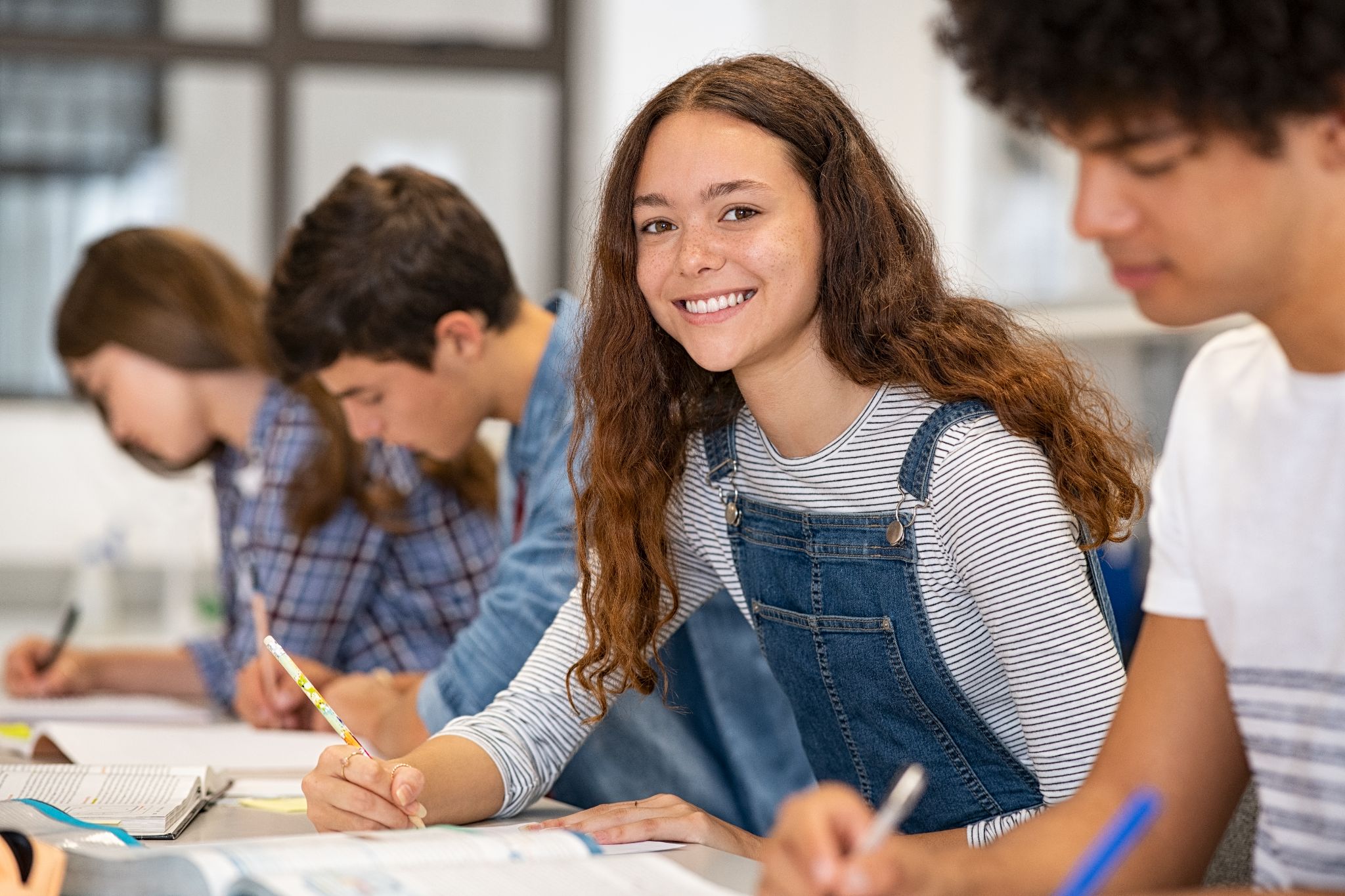 1.5 millones de personas 
fuera de la fuerza laboral
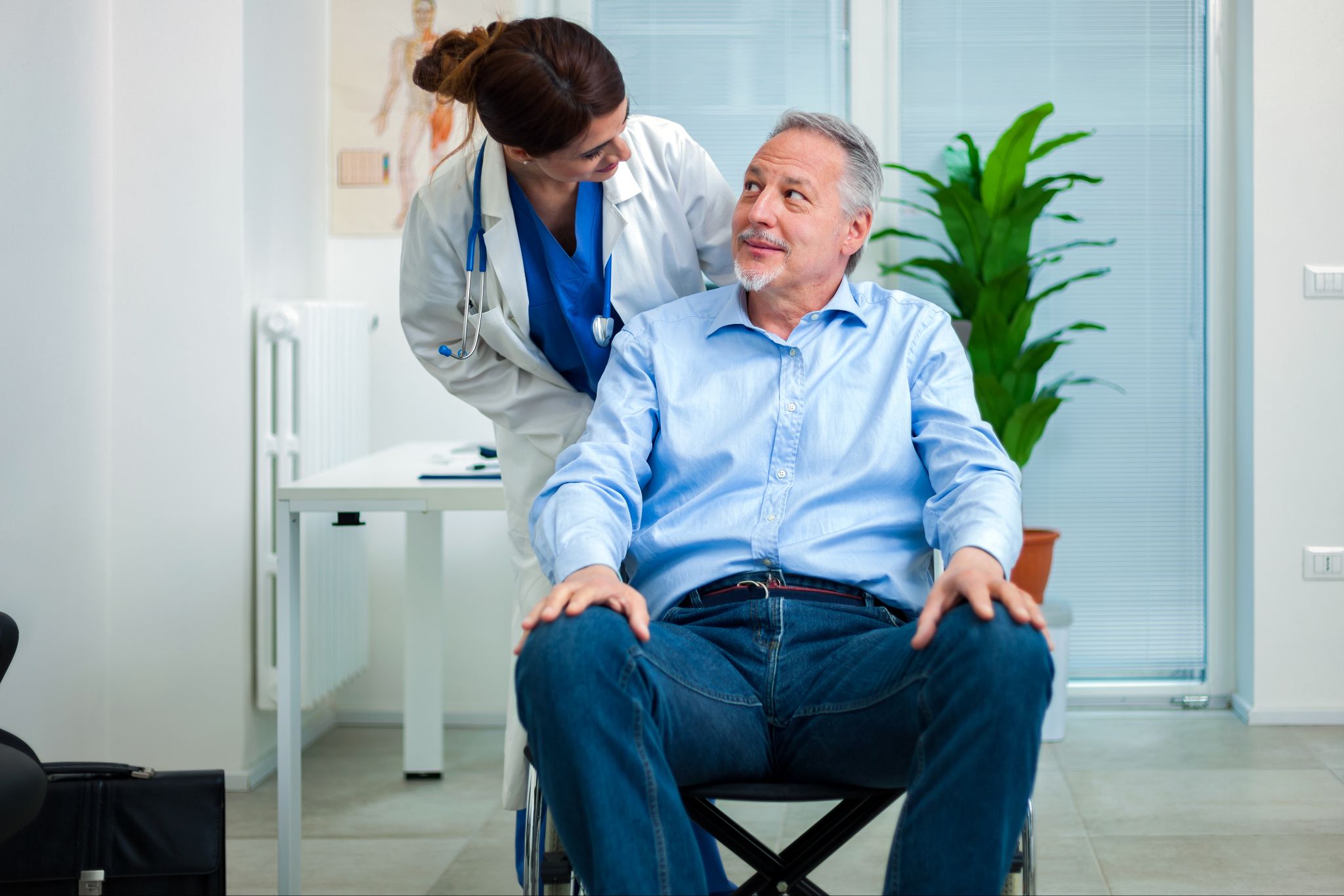 215,000 reportan que es por motivo de incapacidad.
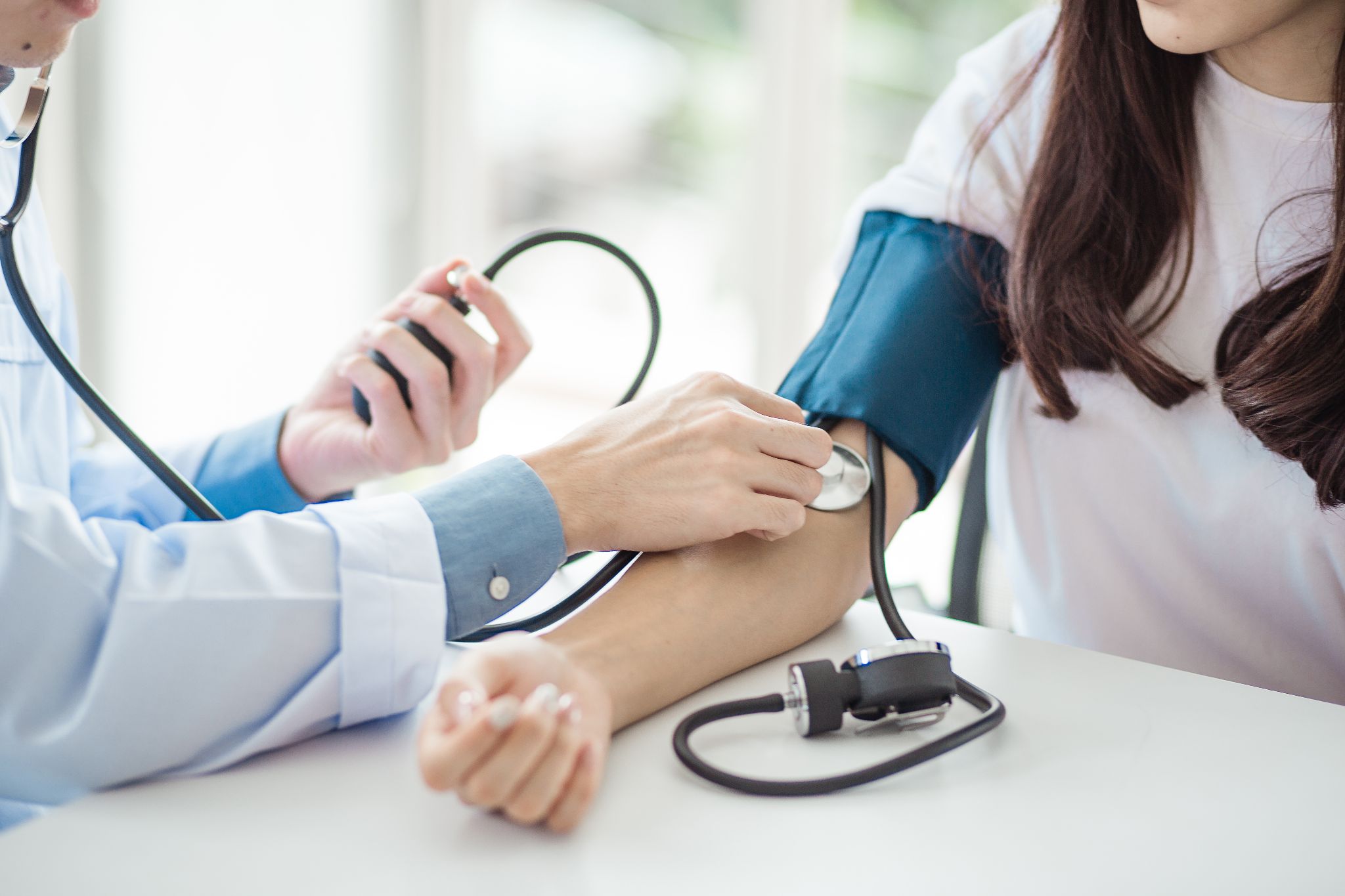 53,000 personas indican que es por alguna enfermedad, condición o impedimento.
51,000 se consideran muy joven o avanzado en edad para trabajar.
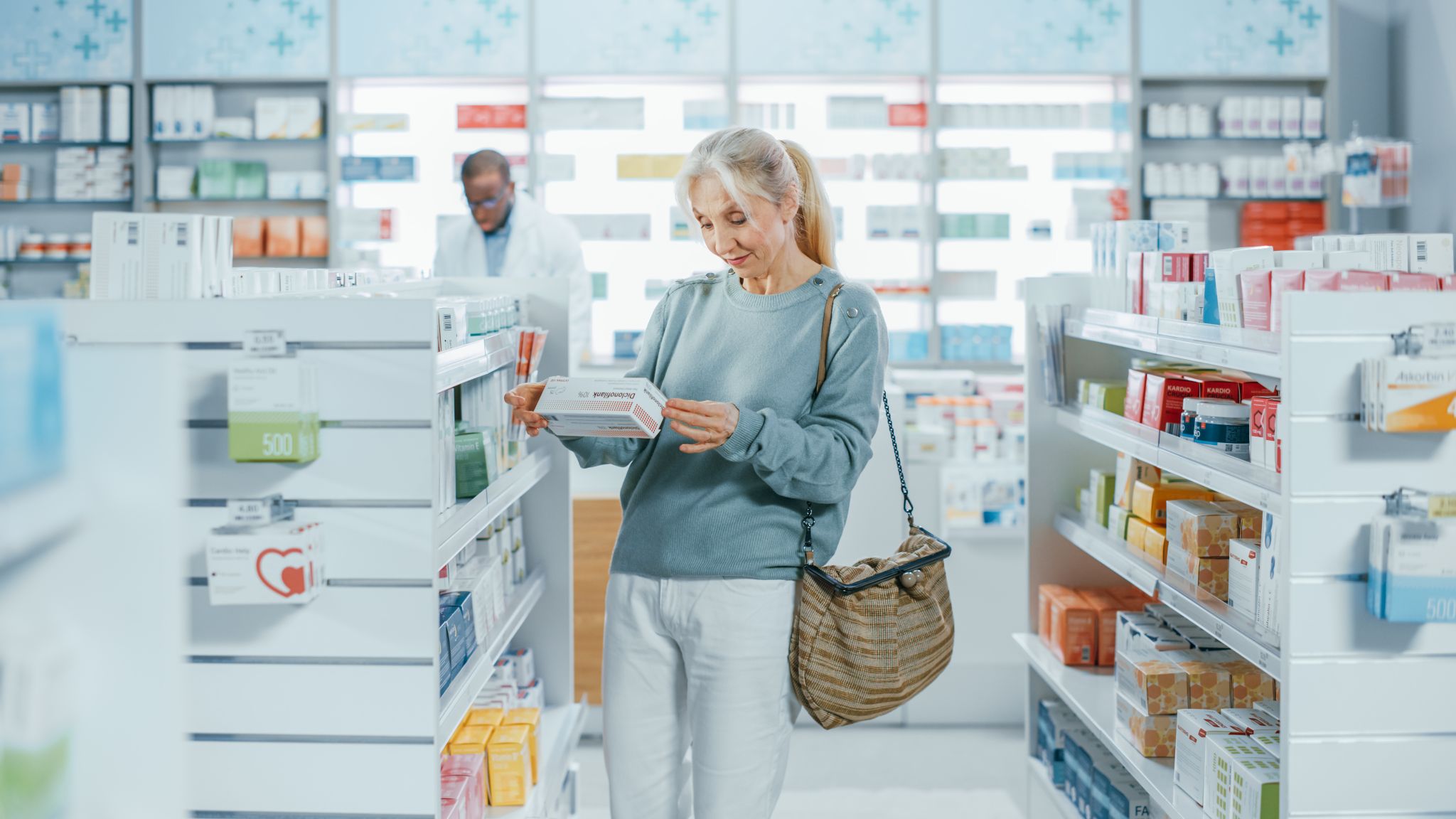 566,000 tienen menos de 55 años y por alguna razón u otra no forman parte del mercado laboral.
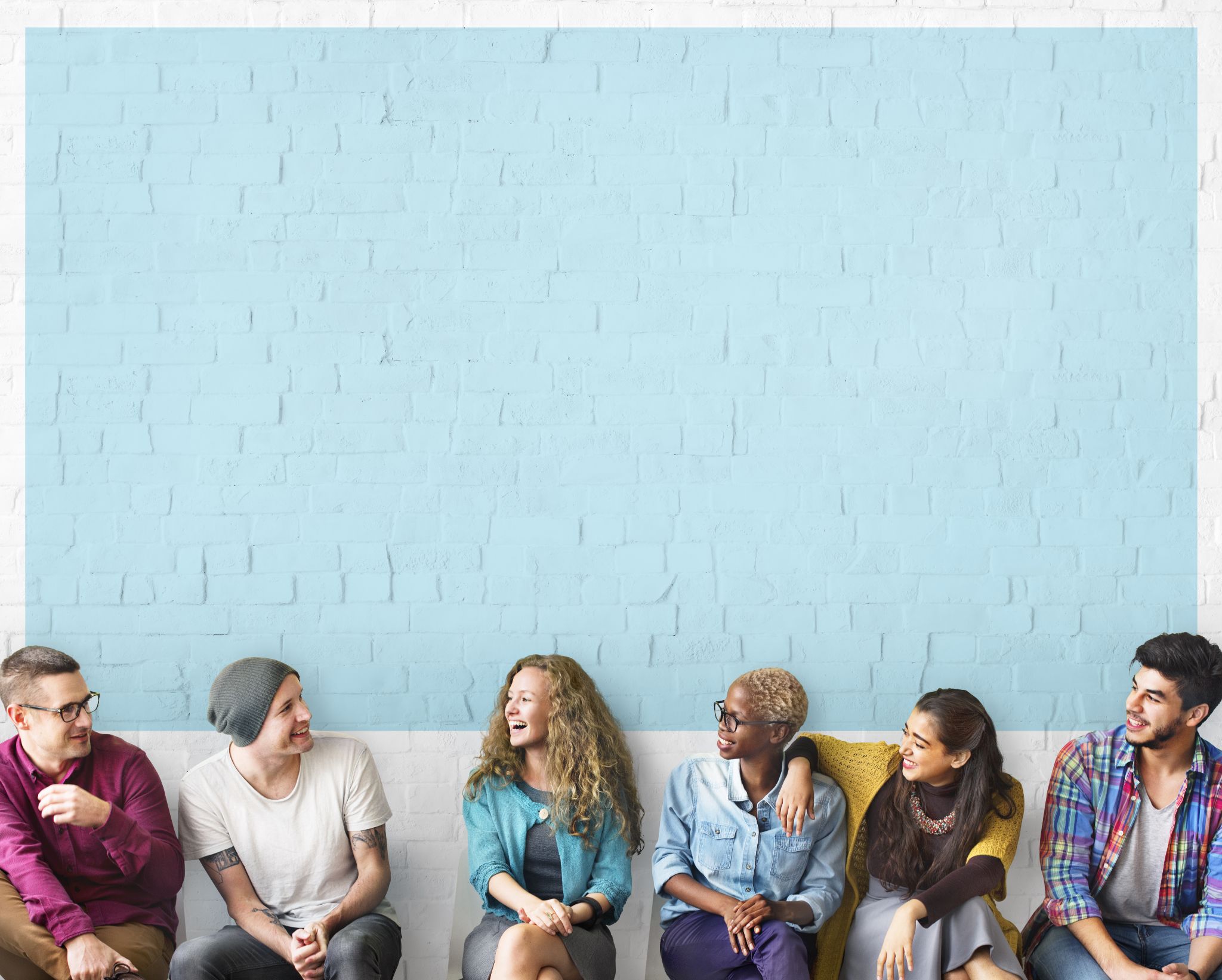 60% de los que no están insertados en el mercado laboral son mujeres.
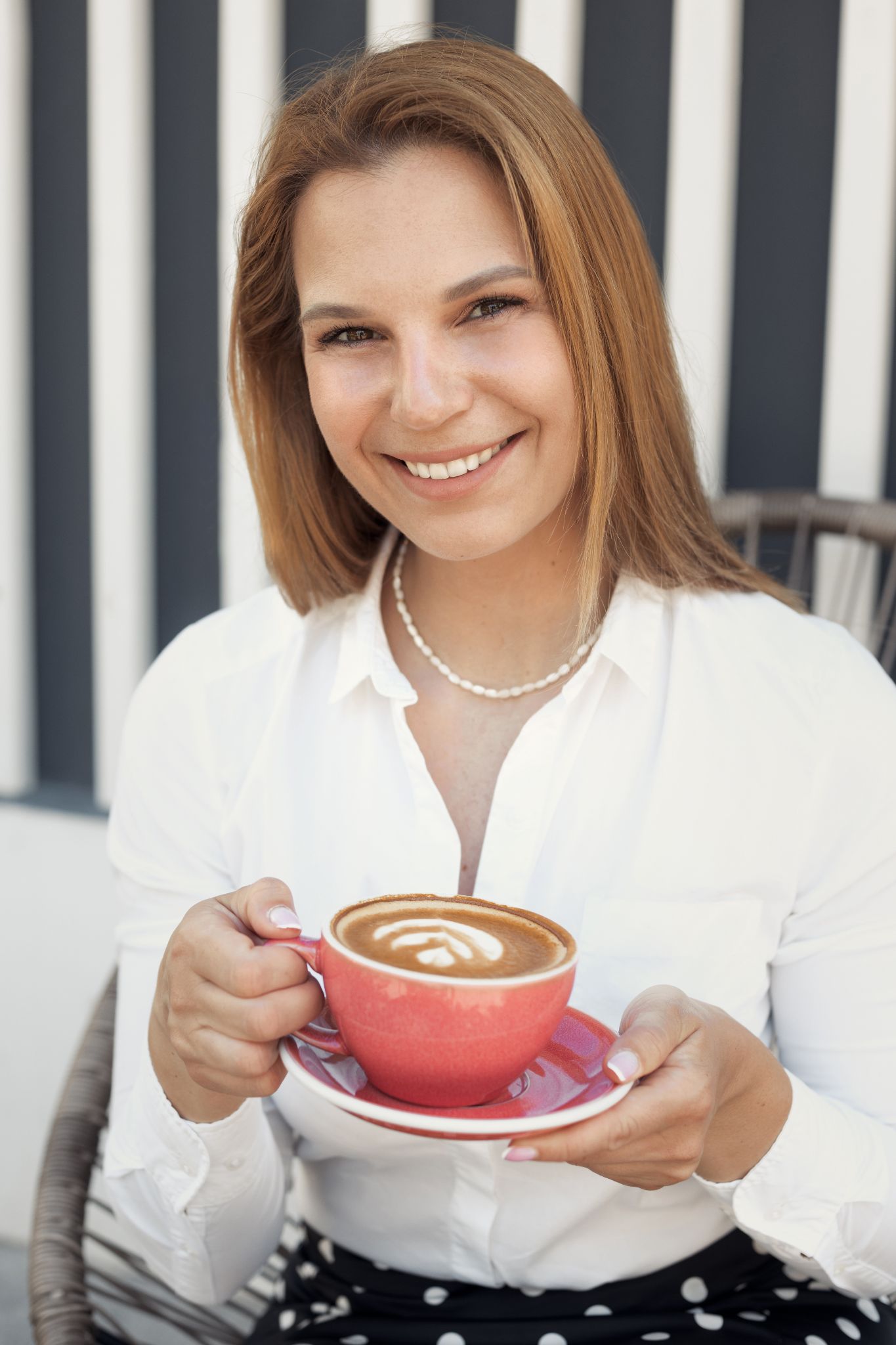 Poblaciones a impactar
Poblaciones a impactar
Diversidad Funcional
Adultos
mayores
Jóvenes
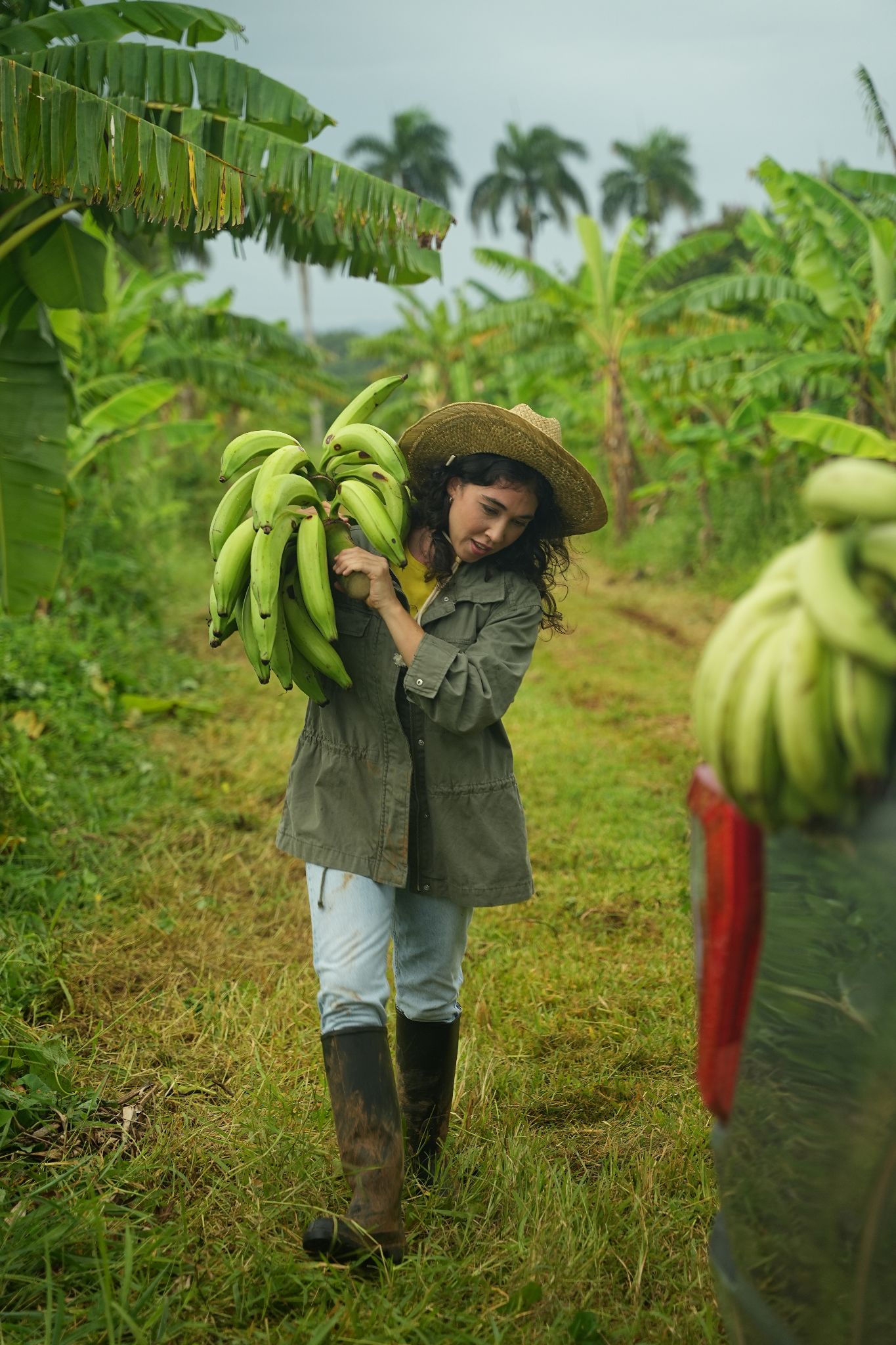 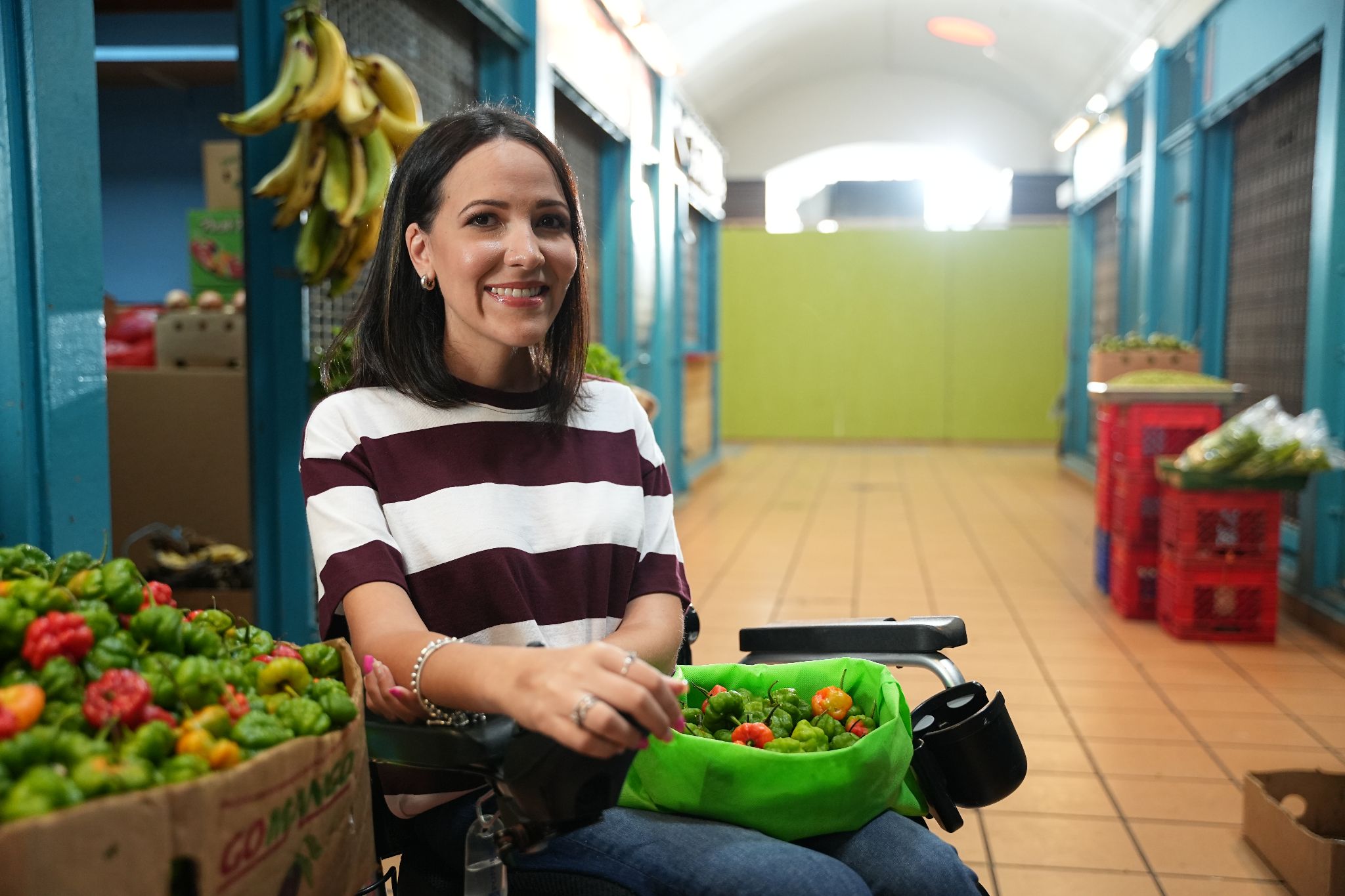 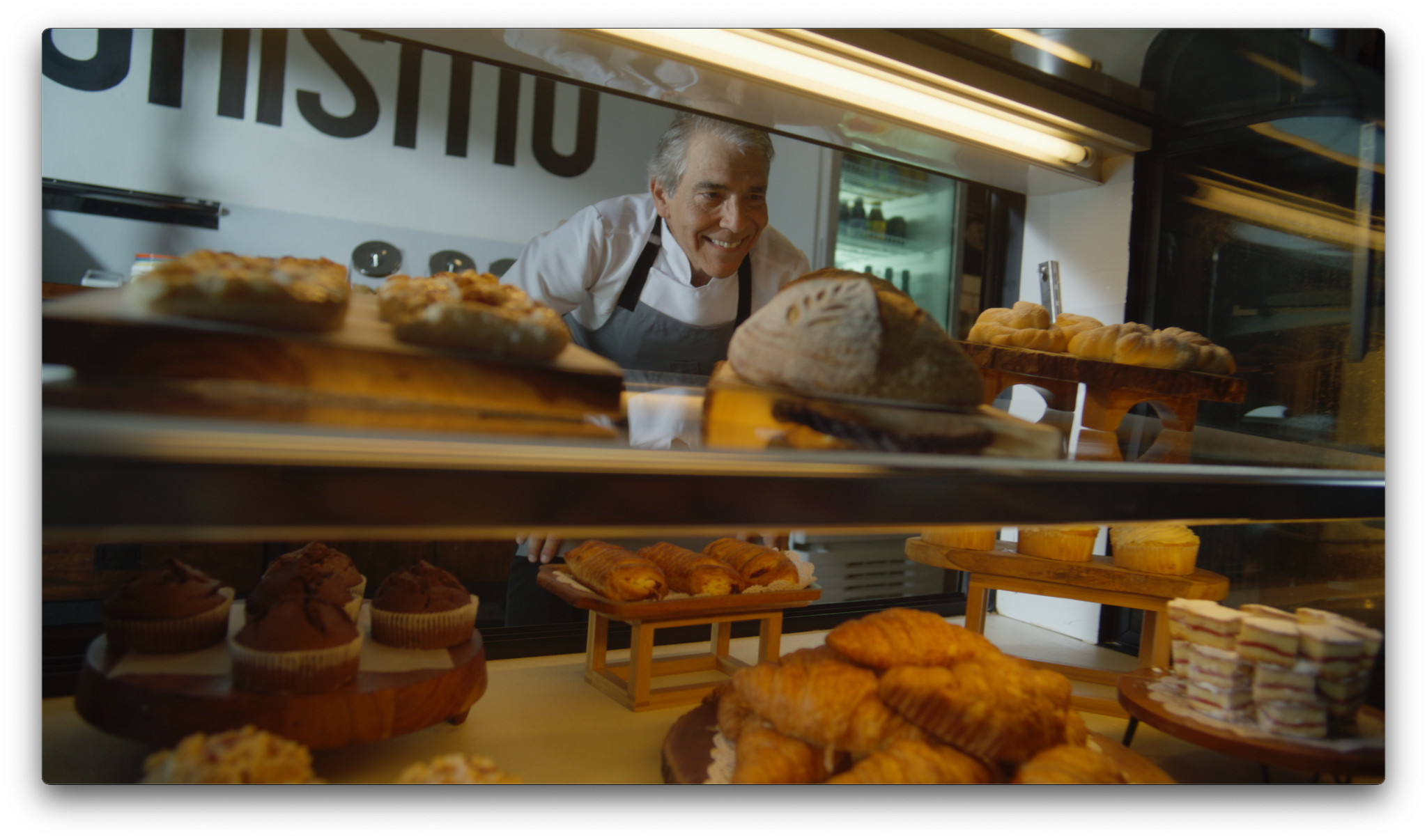 Poblaciones a impactar
Antecedentes
penales
Asistencia
social
Mujeres
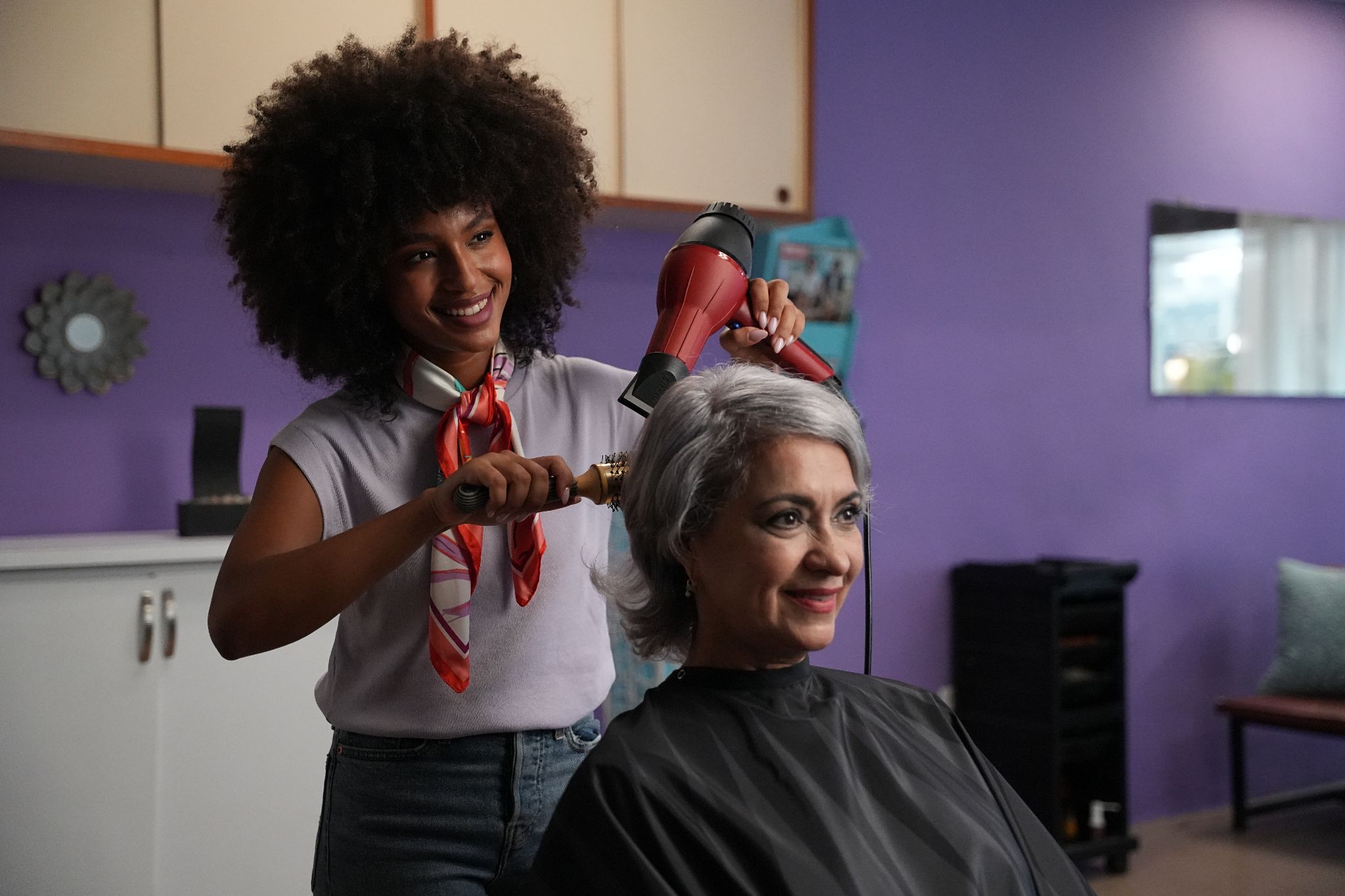 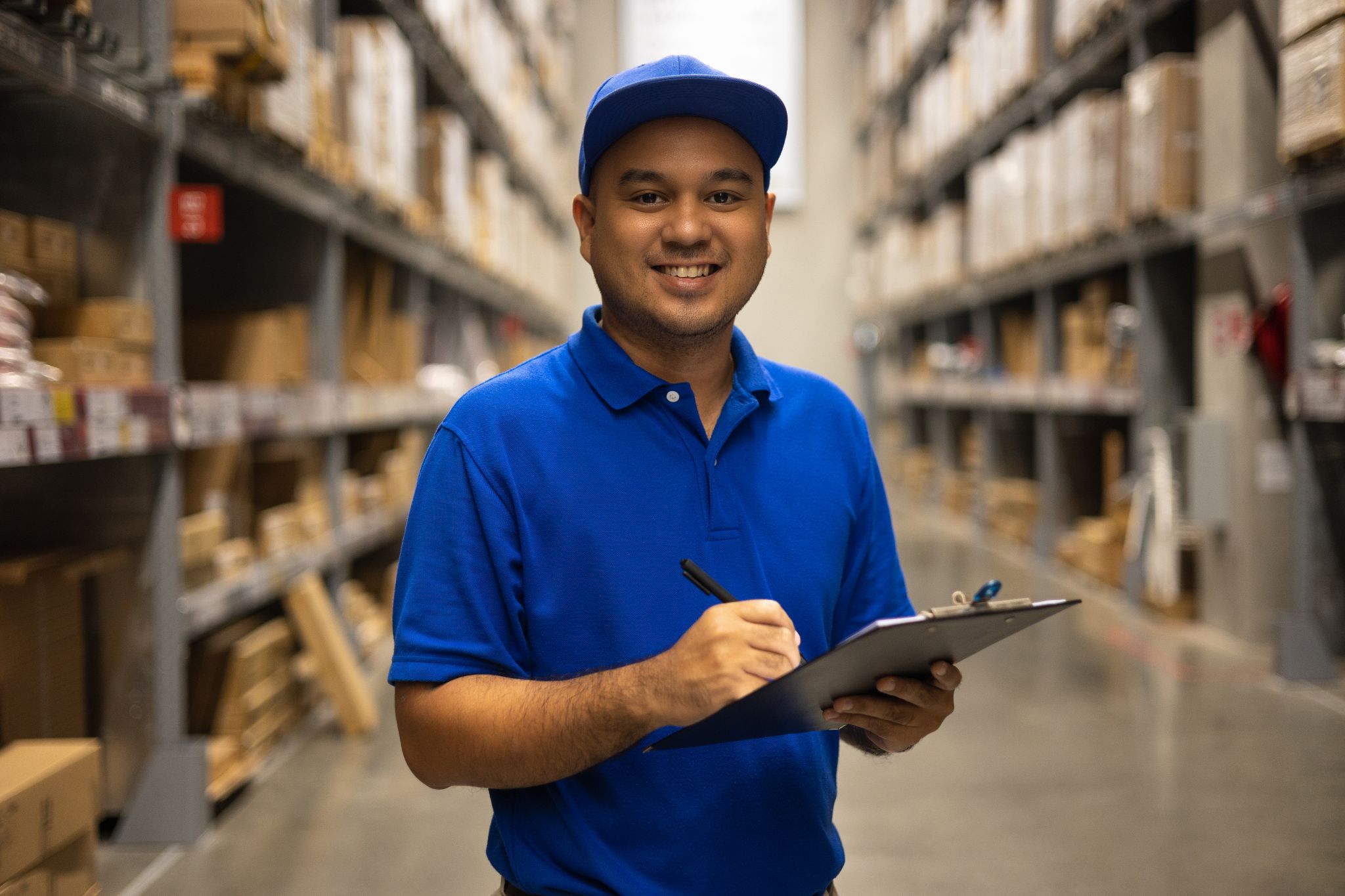 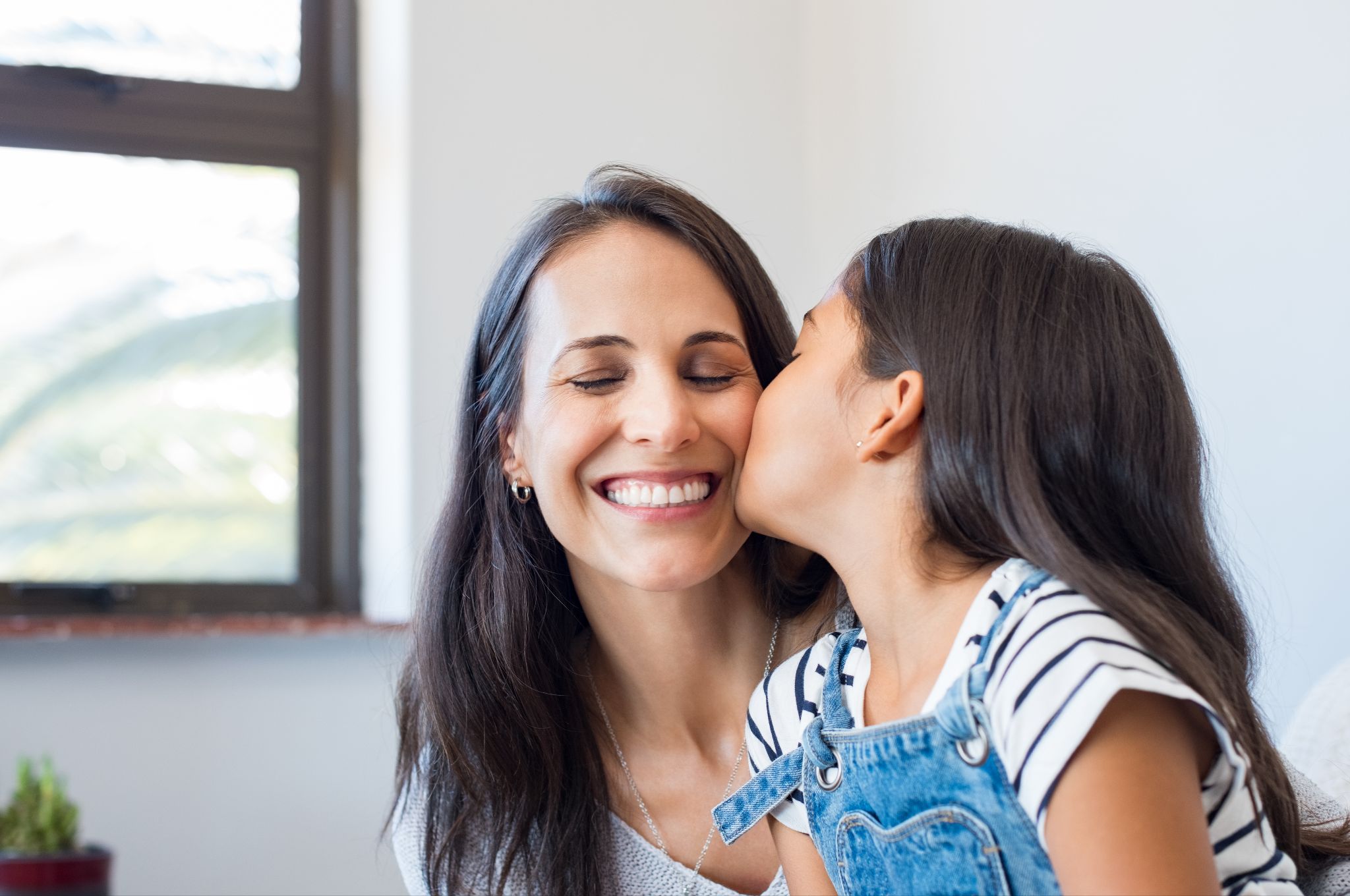 Iniciativas
Ferias de empleo
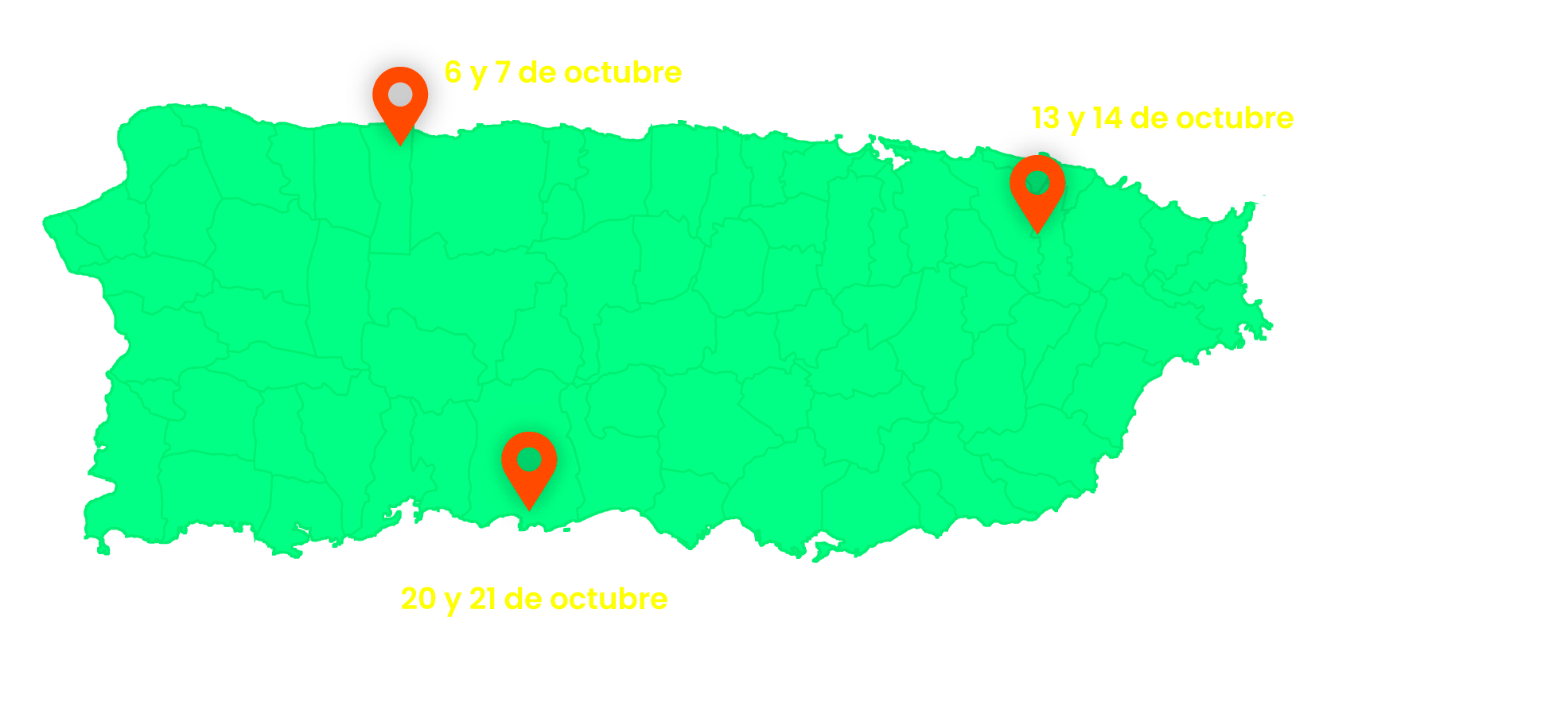 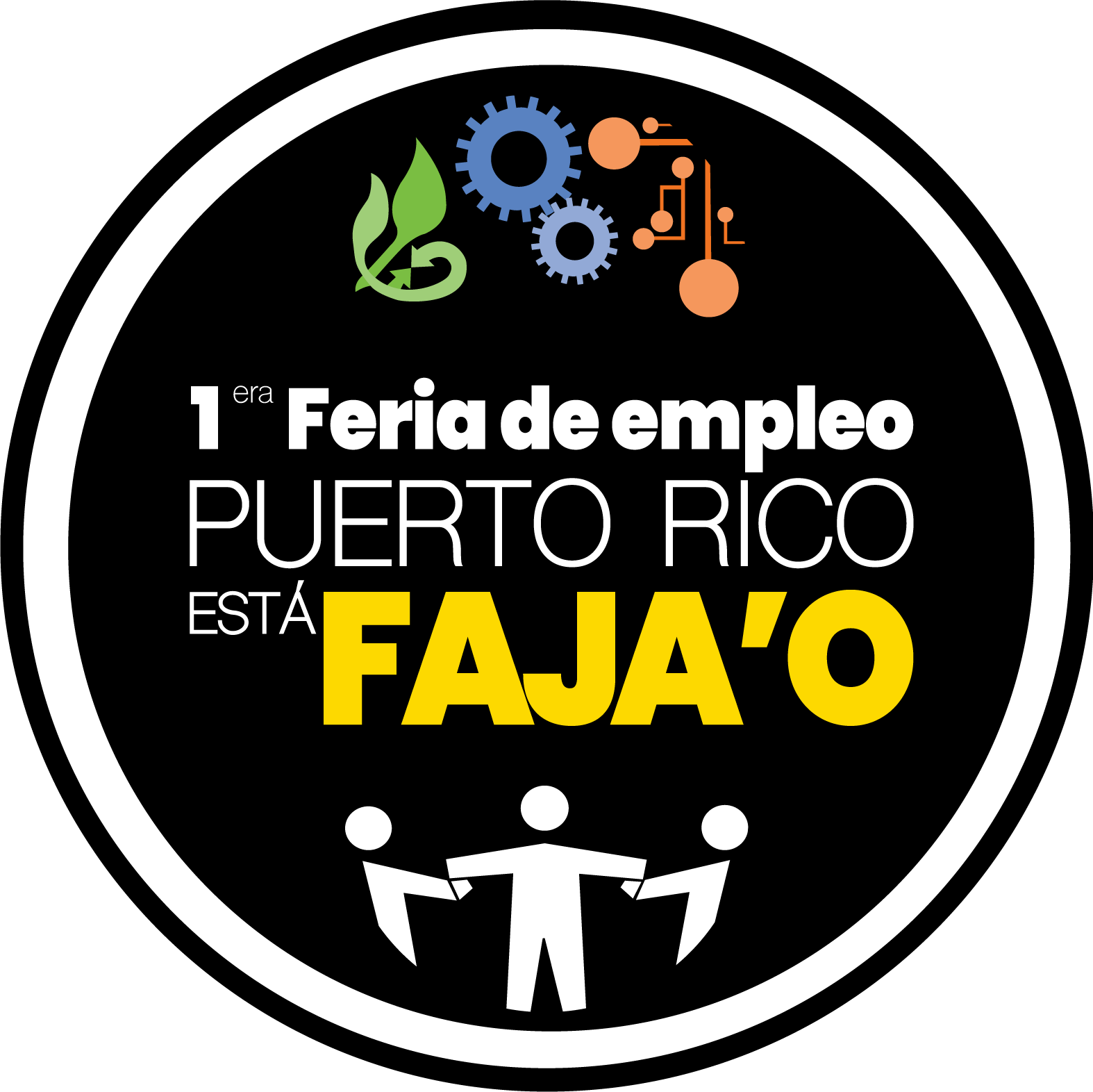 Horario de 9:00 a.m. a 6:00 p.m.
Vestido al éxito
Crearemos un espacio en nuestras ferias de empleo, para recibir donaciones de ropa y zapatos, para que personas vayan a sus entrevistas y empleos nuevos Vestidos para el Éxito.
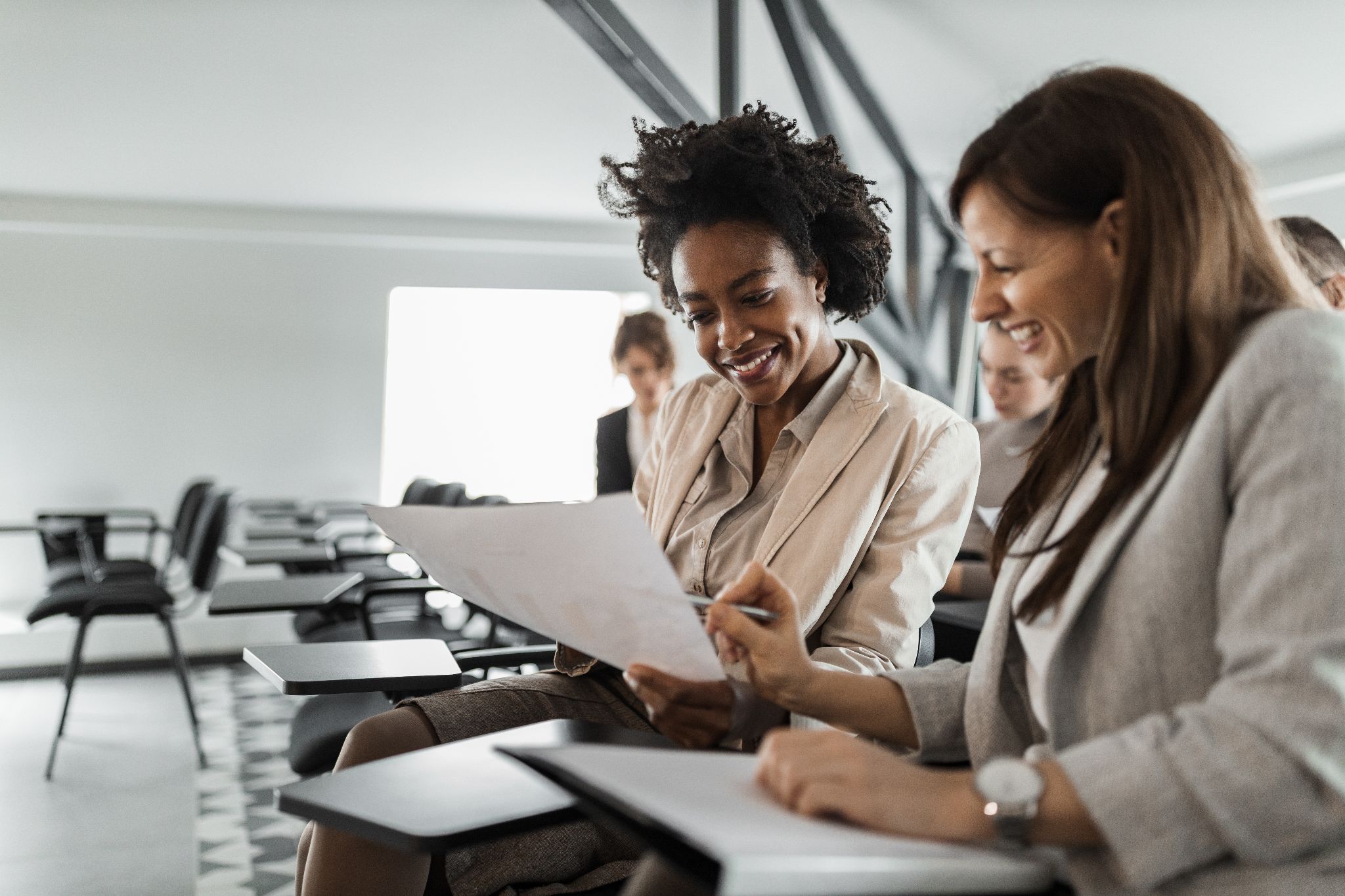 Ruta empresarial
Maximizar alianzas con el sector privado a través de un programa de visitas, con el propósito de compartir datos sobre servicios, disponibilidad de empleo, fomentar la inclusión, entre otros.
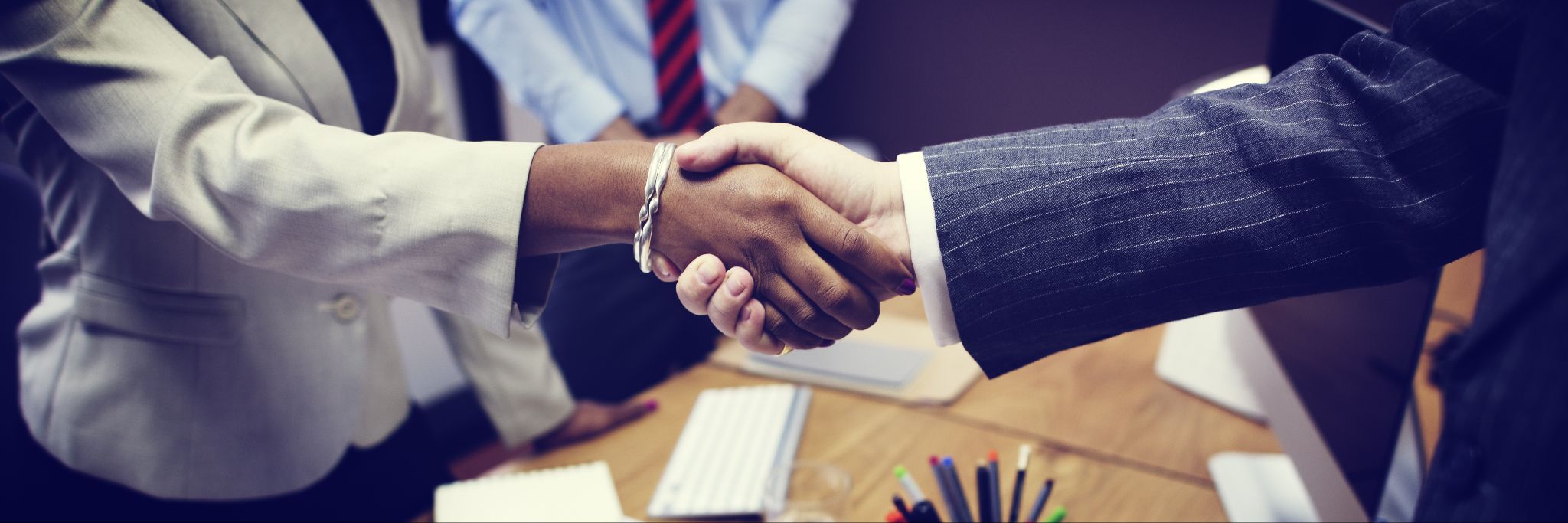 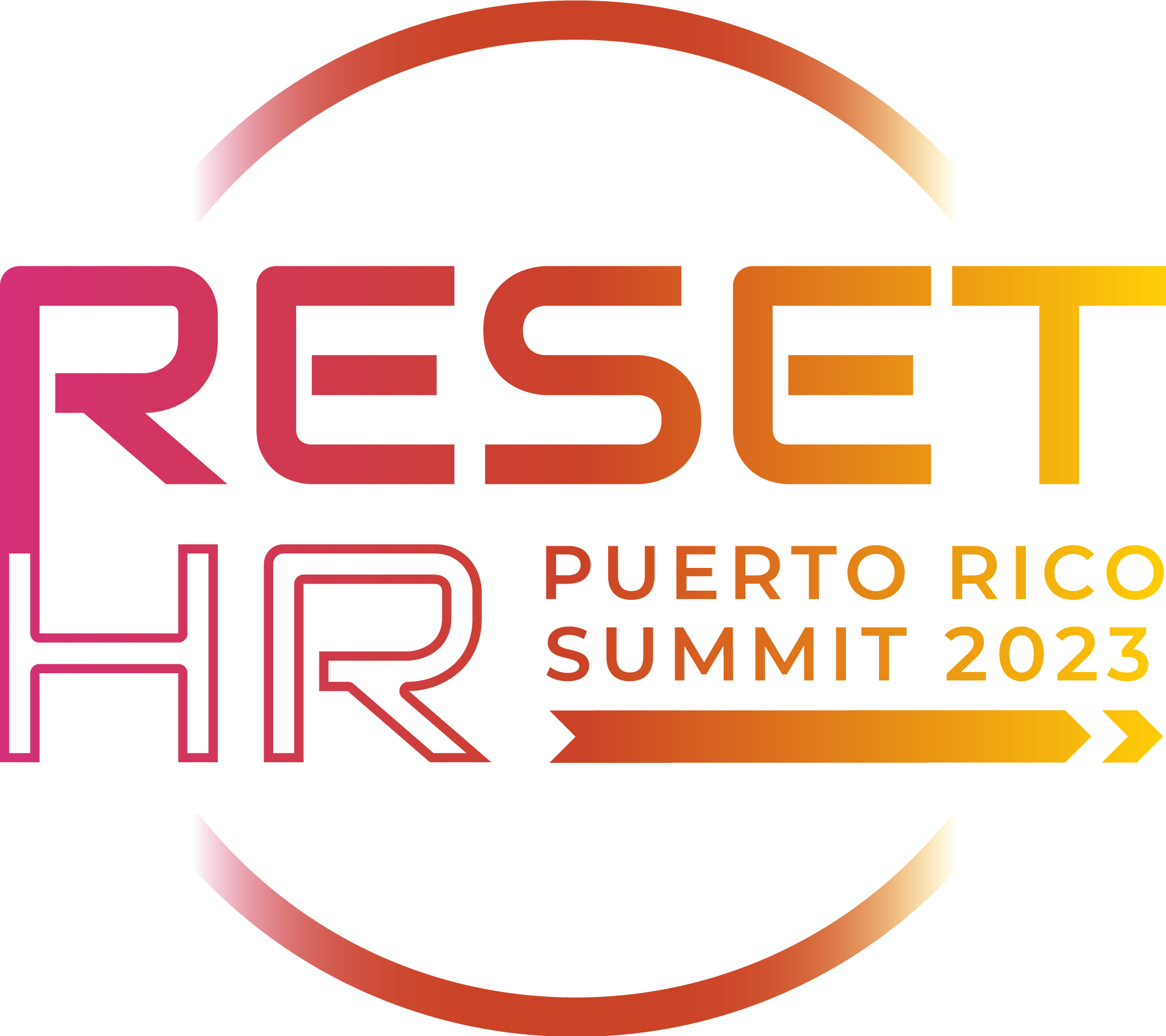 Fecha: 17 de octubre de 2023
Lugar: Coca-Cola Music Hall
Hora: 8 a.m. a 12 p.m.
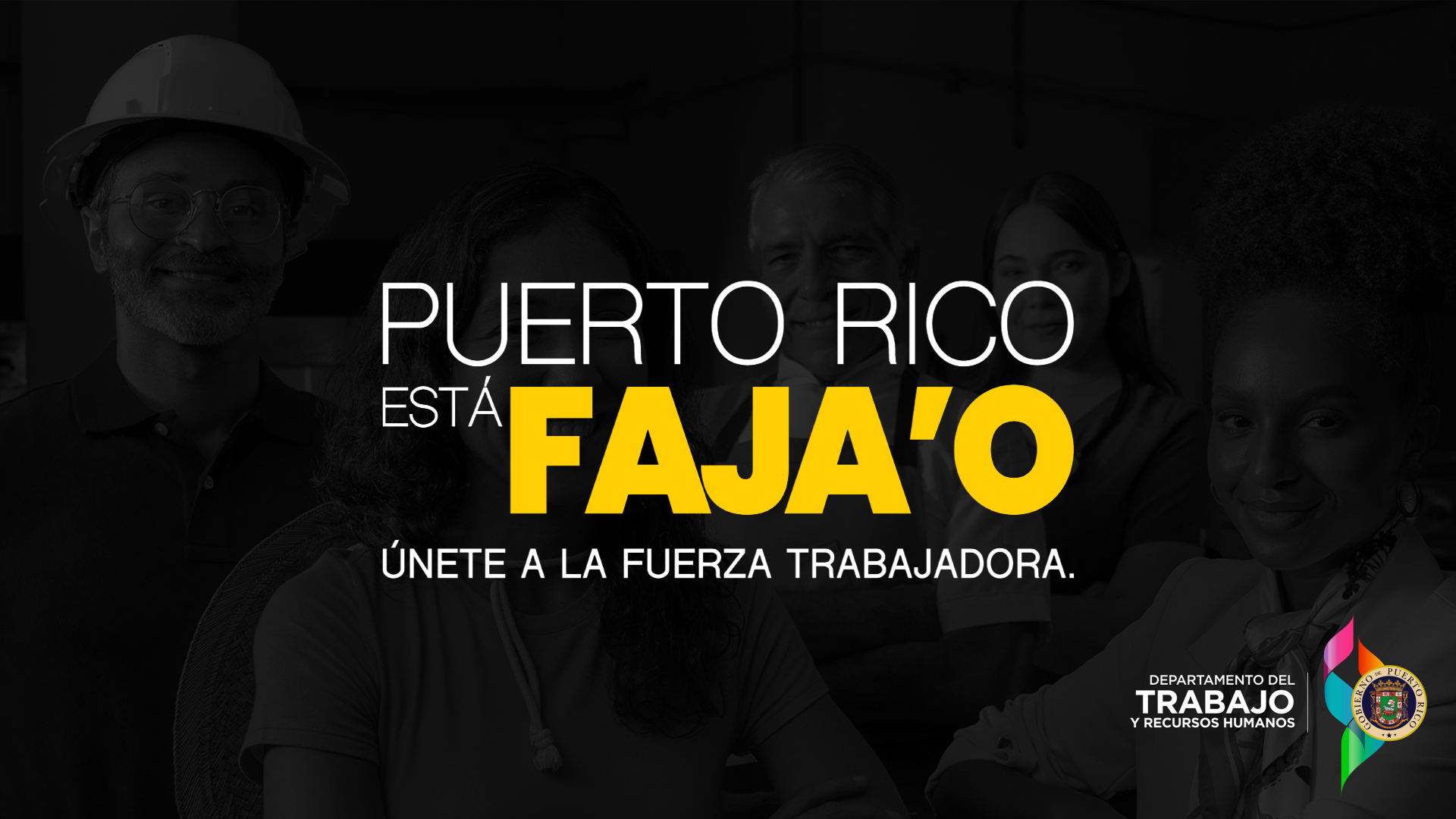 ¡Gracias!